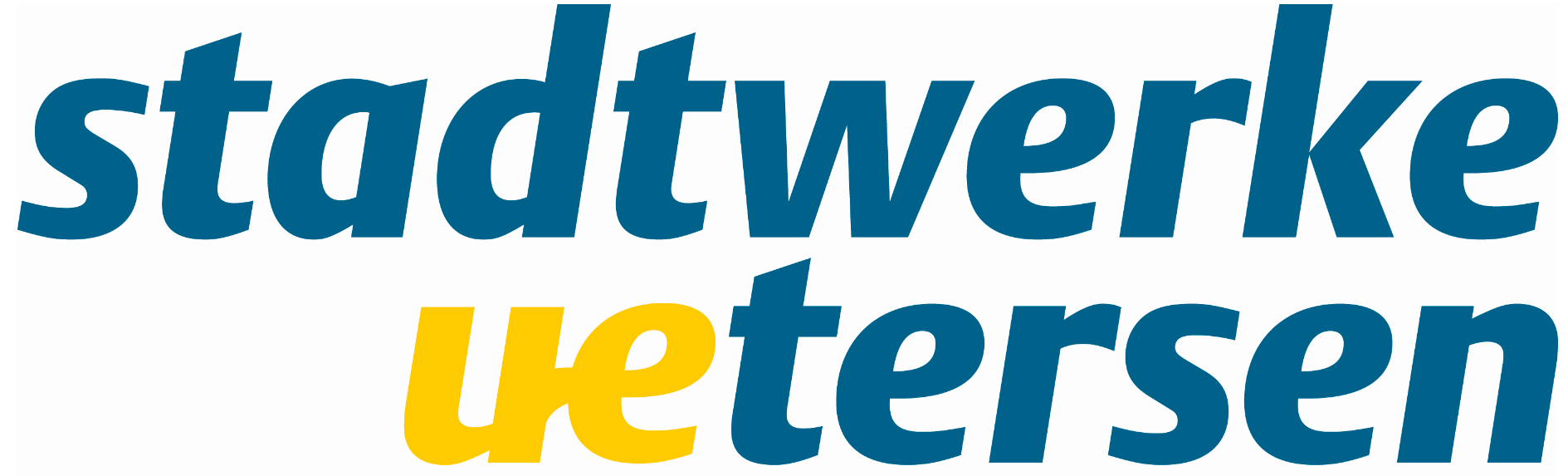 Ihr lokaler Partner der Energiewende

- Kommunale Wärmeplanung in Uetersen -
Felix Lorenz
25. Juni 2025
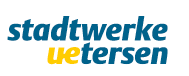 2
1
Wir sind Ihr lokaler Versorger
Erneuerbare Energien, Klimaschutz und Nachhaltigkeit liegen uns am Herzen
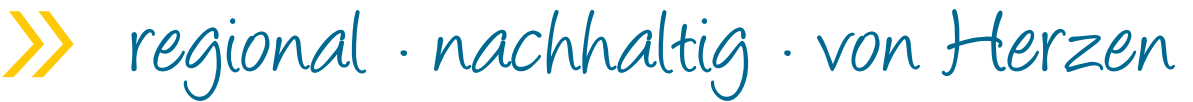 Wir gestalten die Zukunft unserer Region, u.a. durch den Ausbau der Ladeinfrastruktur zur
E-Mobilität
Wir sind für die Menschen in unserer Region da, z.B. mit einem Kundencenter vor Ort
3
4
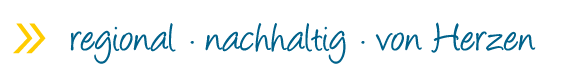 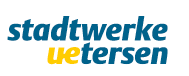 Zentrale Lösungen

Wärmenetze
Bestandsnetze:
Transformation von fossiler auf erneuerbare Energieerzeugung
Ausbau und Erweiterung der Netze
Neue Wärmenetze:
Weiterführende Prüfung der erfassten Potenzialgebiete
Ggf. Schließen von Kooperationen
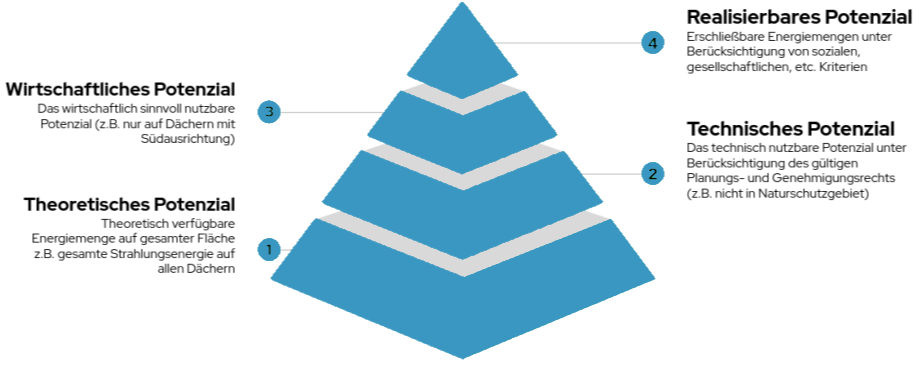 Individuelle Wärmelösungen:
Für gewerbliche Großabnehmer (z.B. Wärme-Contracting)
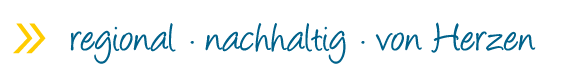 [Speaker Notes: Zu Neue WN: Hinweis auf Zusammenarbeit „WN Uetersen West“
Zu Contracting: Hinweis auf Ü2 aus Maßnahmenkatalog -> Sanierungsfahrplan für kommunale Liegenschaften]
Dezentrale Lösungen

Erneuerbare Energien – schon Heute!
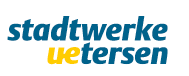 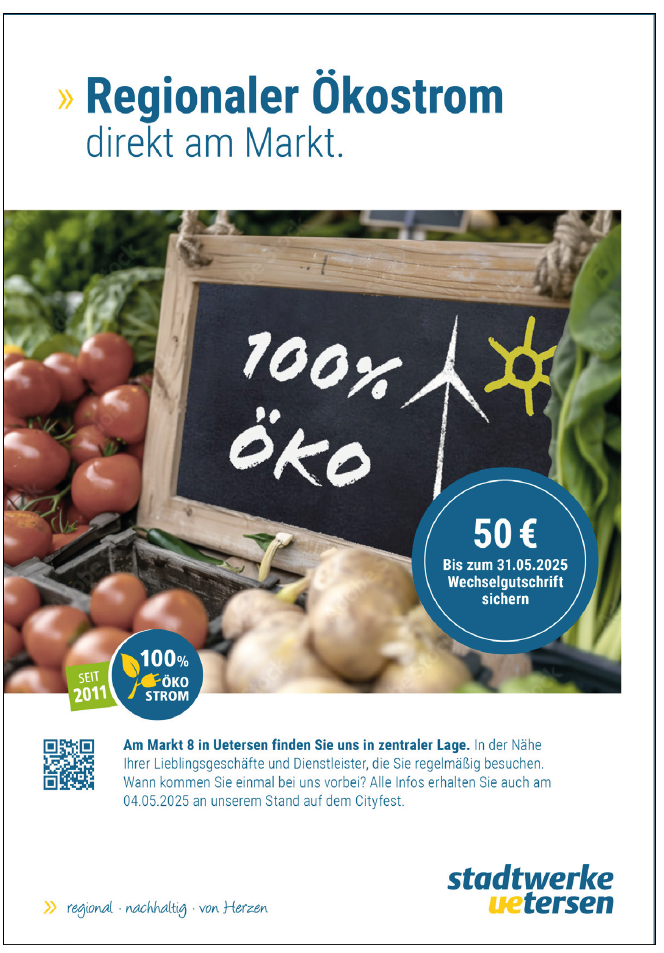 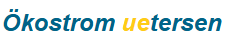 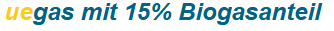 Regionaler Öko-Strom aus 100 % regenerativen Energiequellen
Seit 2011!
jährlich zertifiziert
Kontinuierliche Erhöhung des Biogas-Anteils
Zur Einhaltung der gesetzlichen Landes- und Bundesvorgaben mit konventionellen Gasheizungen
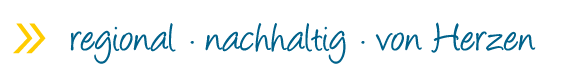 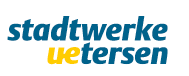 Dezentrale Lösungen

Wärmepumpenlösungen der Stadtwerke
Vorteile:
Individuelle Wärmelösung
Kosteneffizient durch Heizkostenreduzierung
Zukunftssicher durch langfristig stabile, fossilfreie Wärmeversorgung
Klimaschonend – Reduzierung des CO2-Fußabdrucks
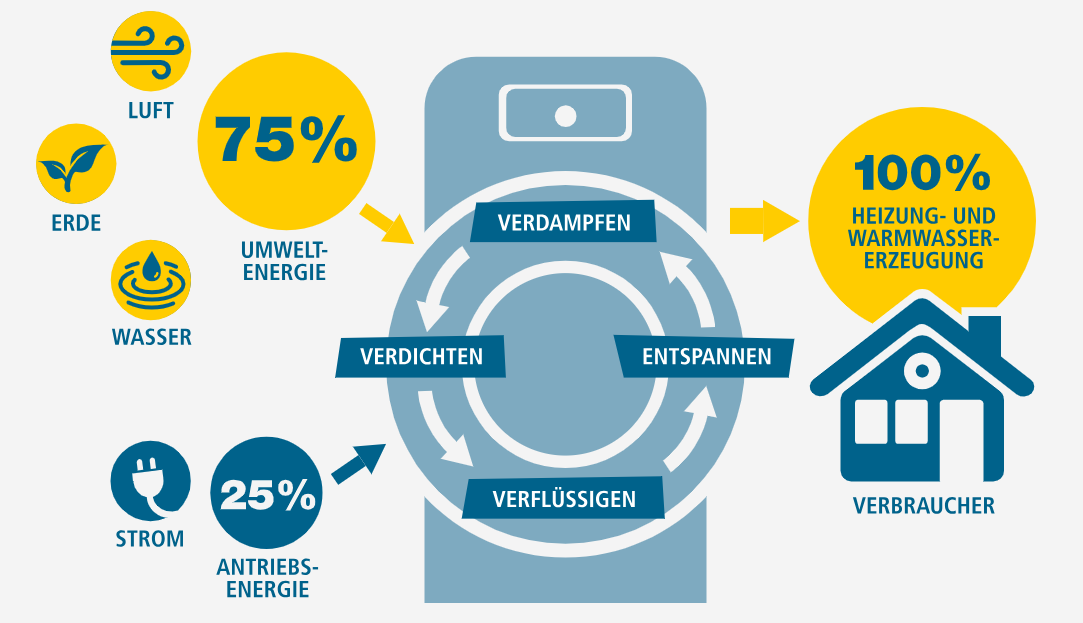 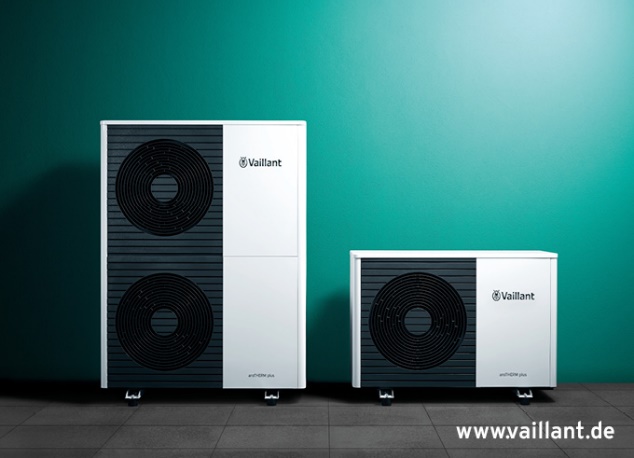 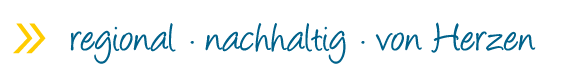 [Speaker Notes: Funktion, Wärmequellen und COP‘s]
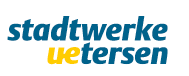 Dezentrale Lösungen

Wärmepumpenlösungen der Stadtwerke
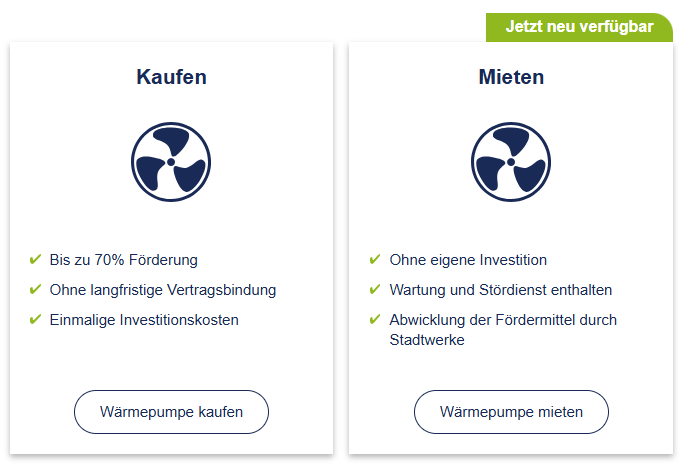 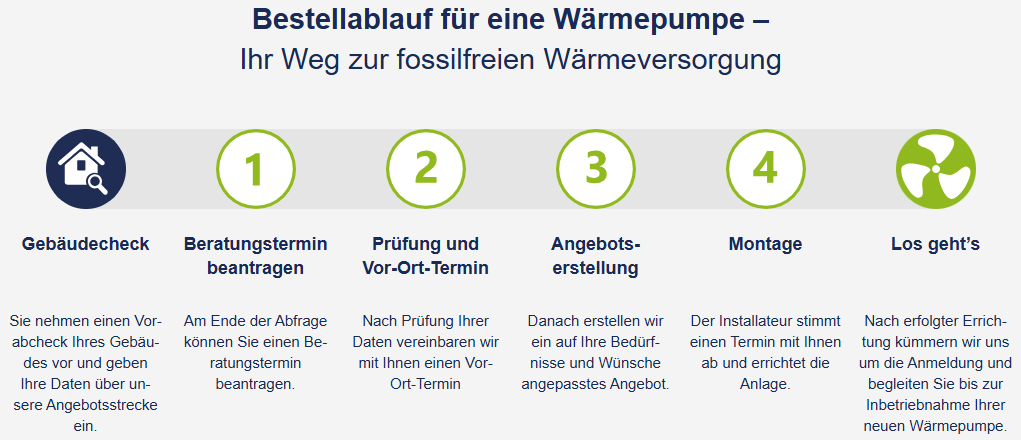 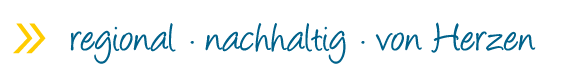 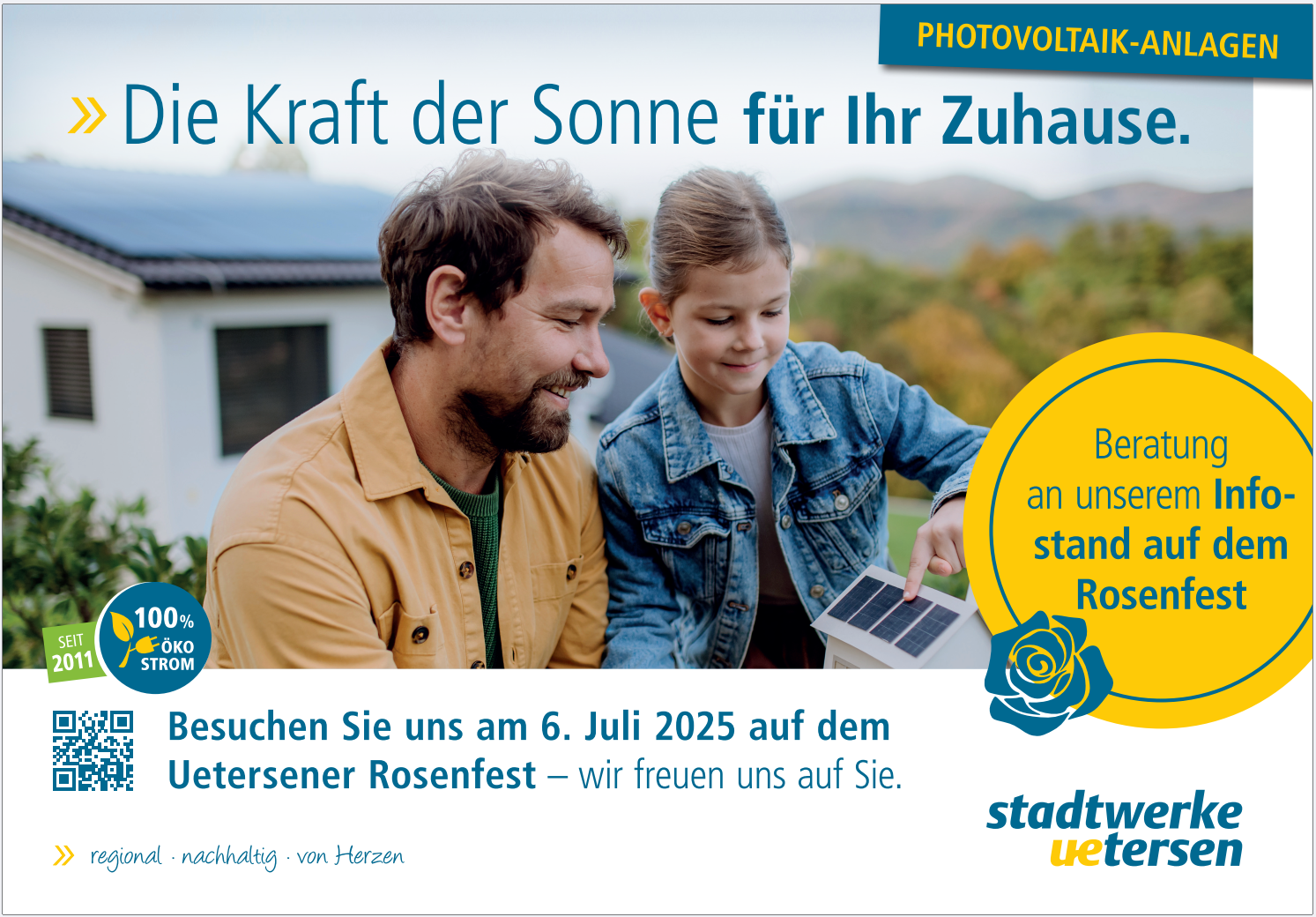 Photovoltaik-Anlagen

von den Stadtwerken
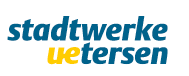 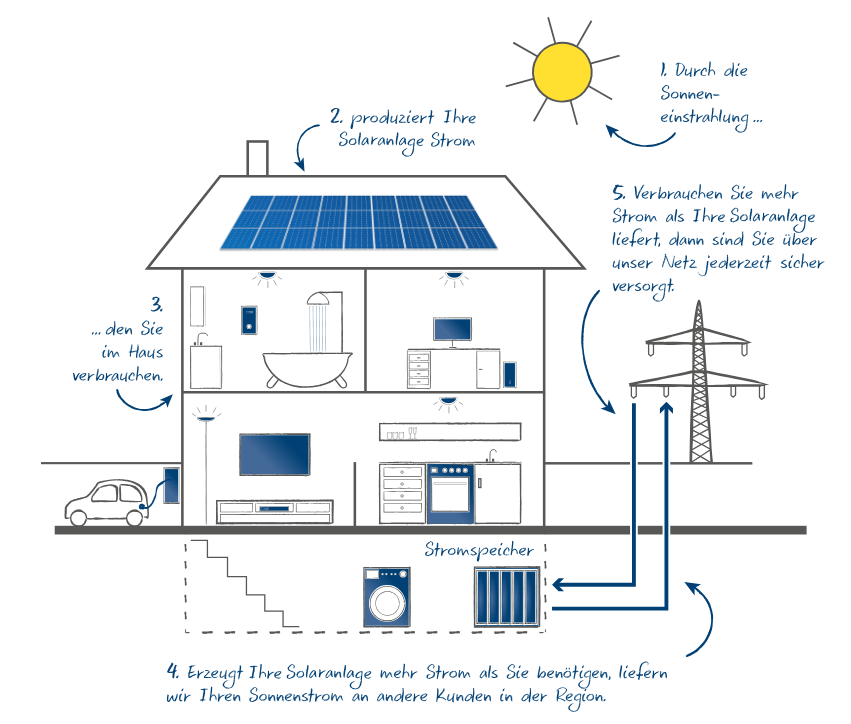 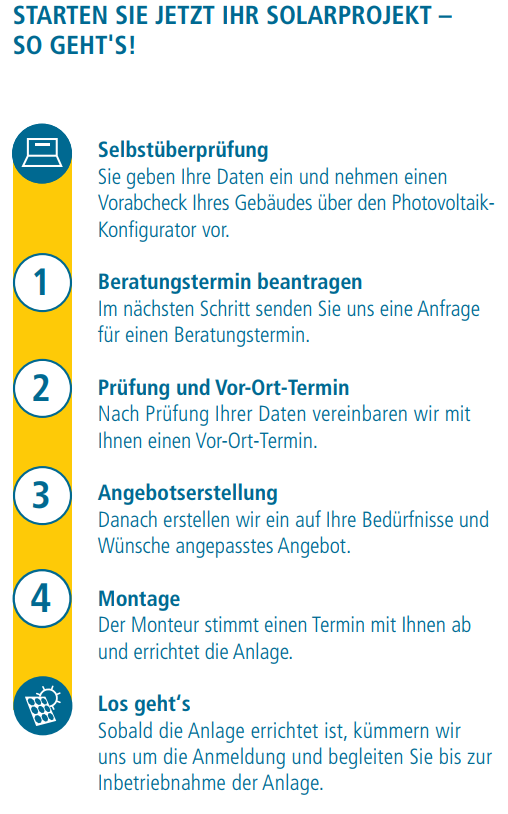 Vorteile einer PV-Anlage:
Eigene Stromproduktion
Eigener Beitrag zum Umweltschutz
Niedrigere Stromkosten und Preissicherheit
Überschuss für Wärmepumpe undWallbox nutzen
Auf Ihren persönlichen Verbrauch ausgelegte Anlage
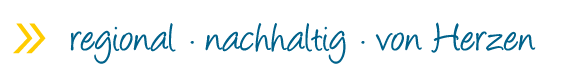 [Speaker Notes: Wärme-Wende ist Teil der Energie-Wende, auch dazu passende Lösung der SWUe
Maßgeschneiderte Lösungen mit Speicher, Wall-Box usw. bis hin zur Netzersatz-Fähigkeit

Hinweis aus Rosenfest]
E-Mobilität
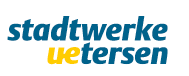 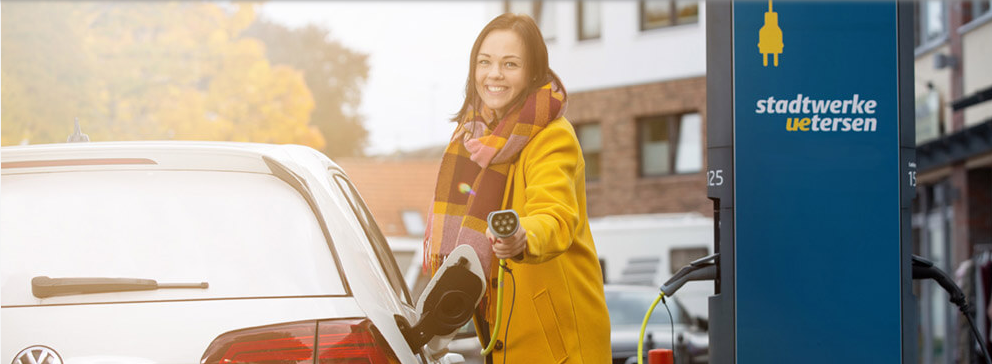 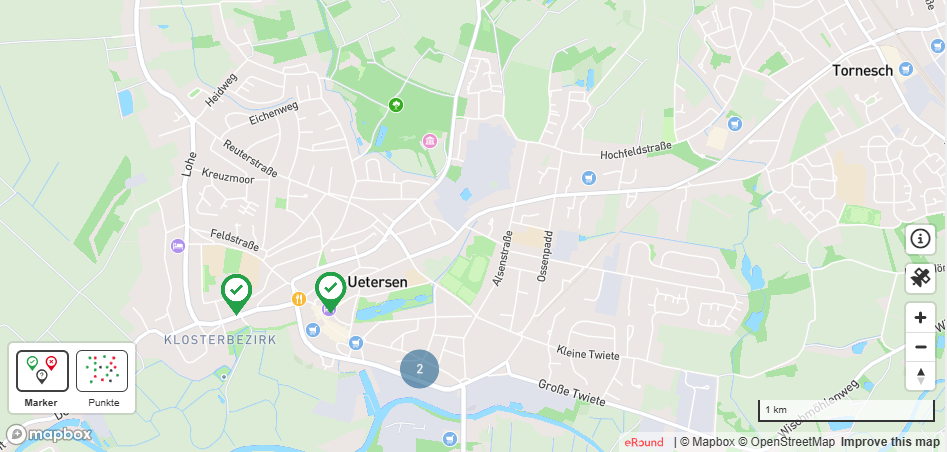 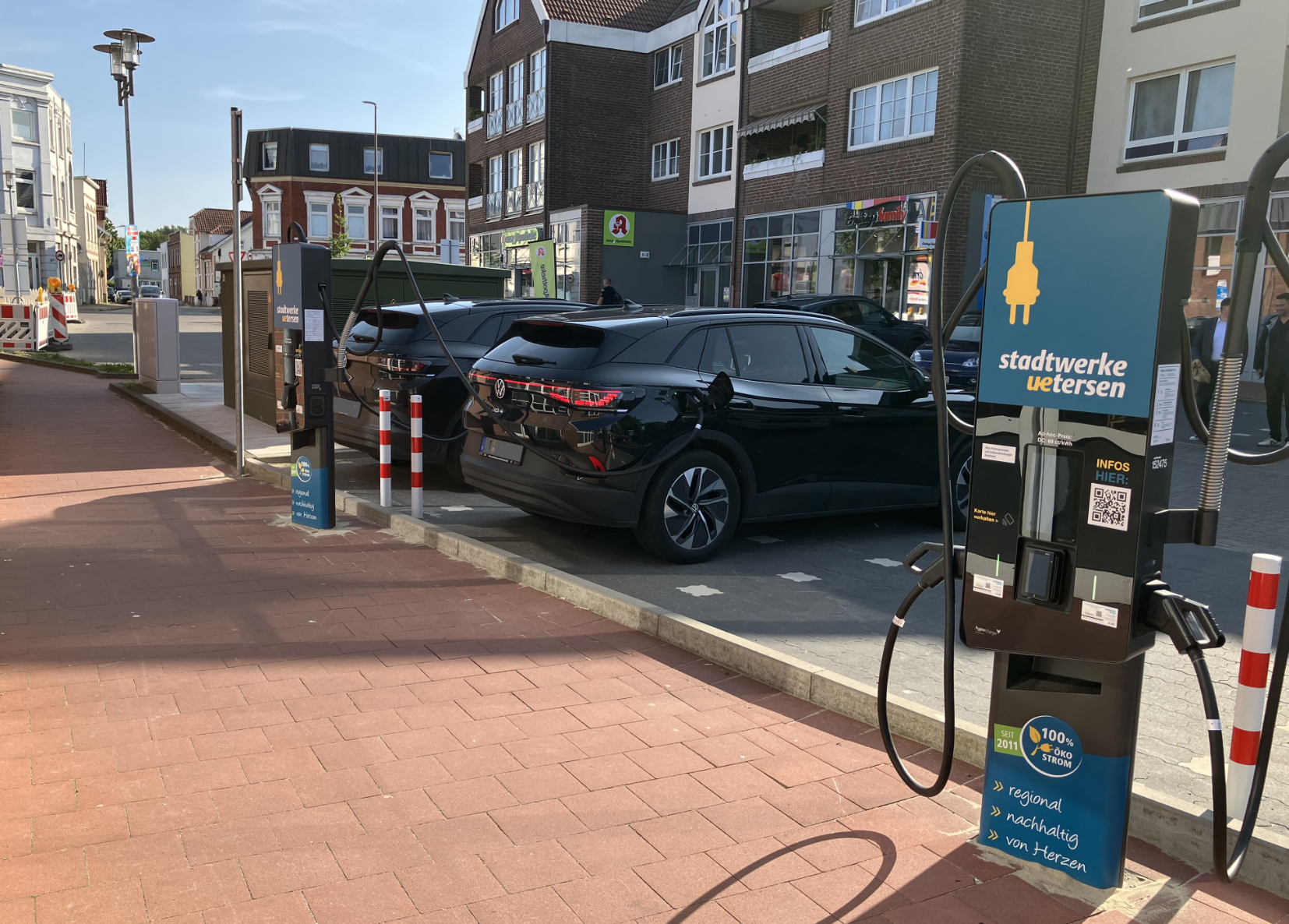 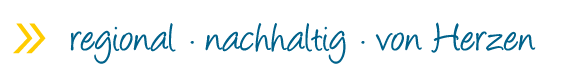 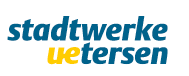 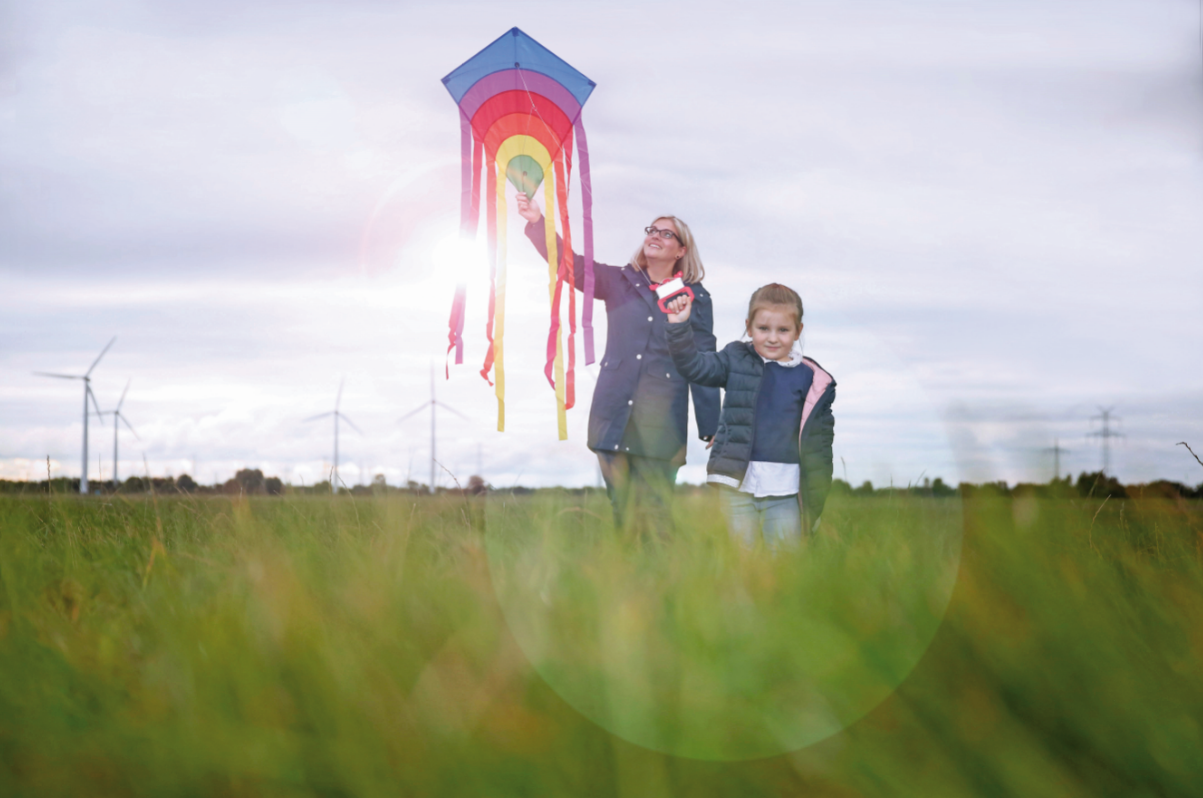 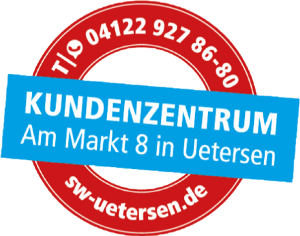 Vielen Dank.
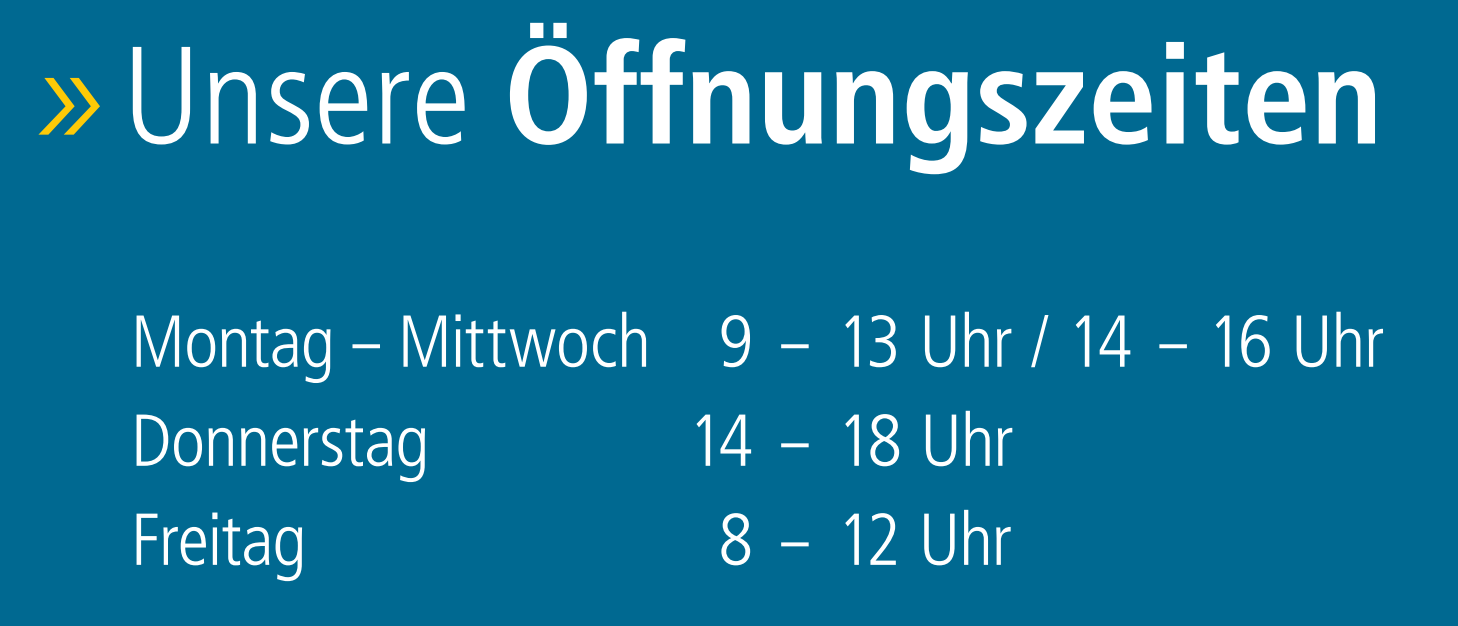 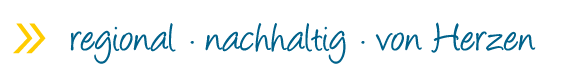